Figure 5 Relationship between selected agency characteristics and current use of technology among home health and ...
J Am Med Inform Assoc, Volume 17, Issue 4, July 2010, Pages 389–395, https://doi.org/10.1136/jamia.2010.005504
The content of this slide may be subject to copyright: please see the slide notes for details.
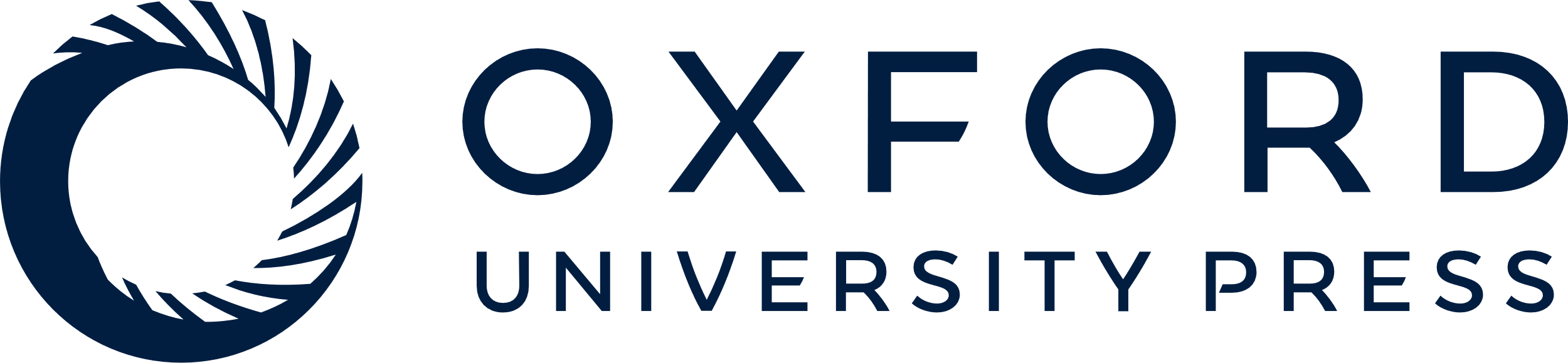 [Speaker Notes: Figure 5 Relationship between selected agency characteristics and current use of technology among home health and hospice care agencies, United States, 2007.


Unless provided in the caption above, the following copyright applies to the content of this slide: © 2010, Published by the BMJ Publishing Group Limited. For permission to use (where not already granted under a licence) please go to http://group.bmj.com/group/rights-licensing/permissions.]